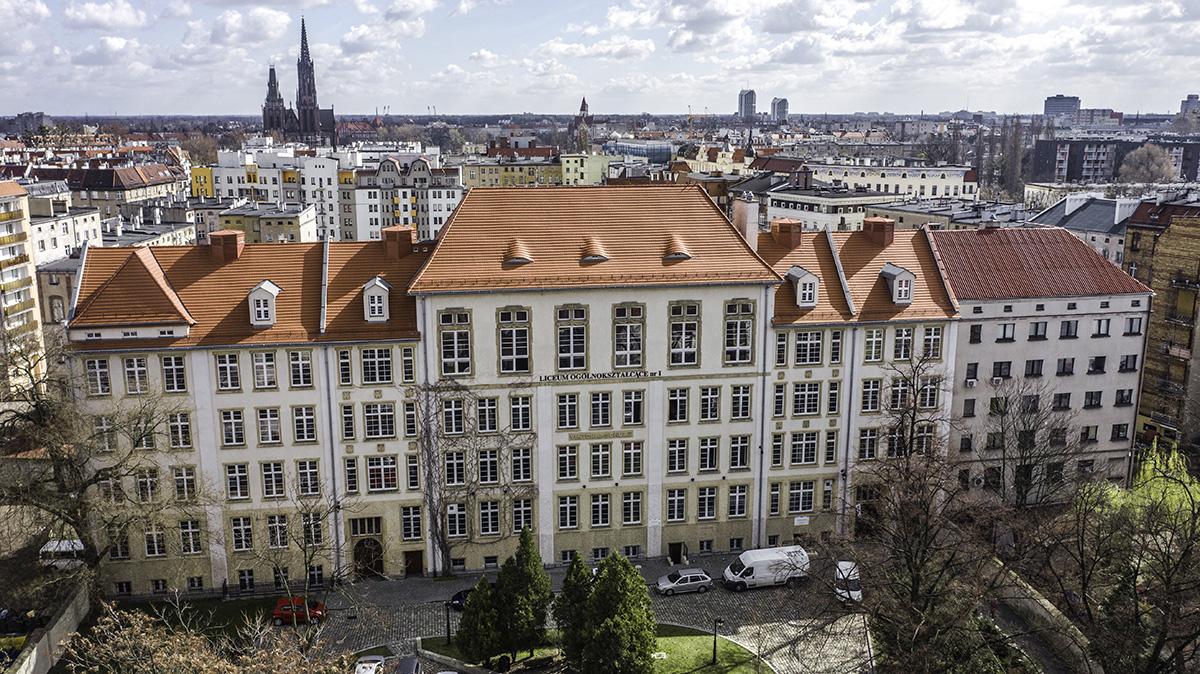 Liceum Ogólnokształcące Nr I
im. Danuty Siedzikówny „Inki” 
we Wrocławiu
Dawna Wyższa Szkoła dla Dziewcząt 
im. Cesarzowej Wiktorii
zdjęcie: 1909 r.
Nowoczesna
szkoła 
z tradycją
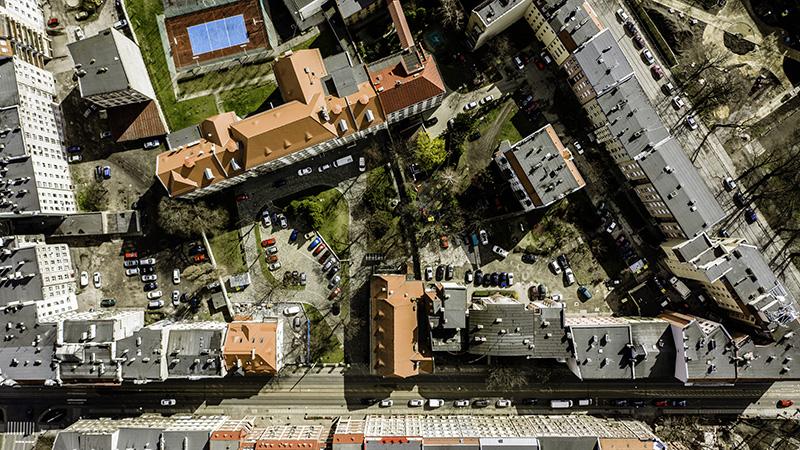 tutaj nas znajdziesz
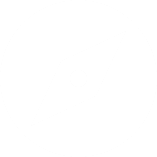 komunikacja
adres
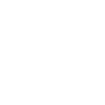 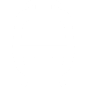 Liceum Ogólnokształcące nr I
ul. Ks. J. Poniatowskiego 9
WROCŁAW

GPS: 51.120248, 17.04307
Tramwaje:  2, 6, 8, 9,10,11,17,20,23

Autobusy:  111, 128, 251, C
PKP: Dworzec Nadodrze

/liceumnr1
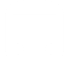 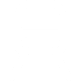 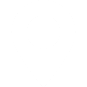 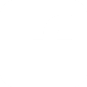 “ Powiedzcie mojej babci, że 
  zachowałam się jak trzeba.”
Patronka
szkoły
Danuta Siedzikówna 
ps. INKA @ sanitariuszka
maturyzdawalność 2020
język polski
99,3%
średnia zdawalność w woj. dolnośląskim wynosi: 96,5%
99,2%
89,1%
język angielski
matematyka
średnia zdawalność w woj. dolnośląskim wynosi: 96%
średnia zdawalność w woj. dolnośląskim wynosi: 79%
gdzie trafiają nasiabsolwenci
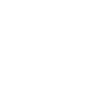 Wydział
Mechaniczny
Wydział
Budownictwa
Lądowego i Wodnego
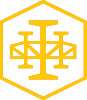 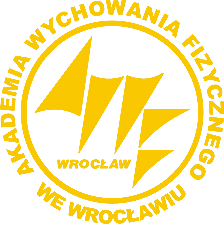 Wydział
Fizjoterapii
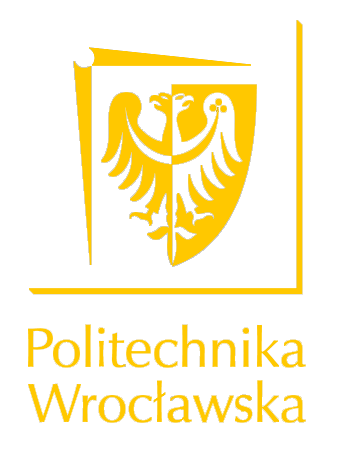 Wydział
Informatyki i Zarządzania
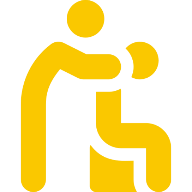 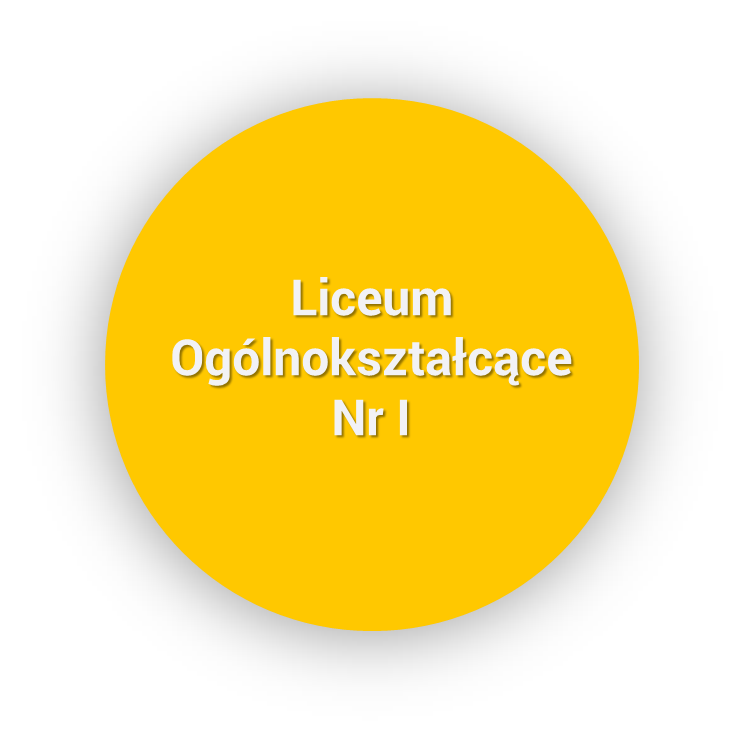 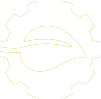 Wydział
Wychowania
Fizycznego
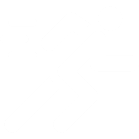 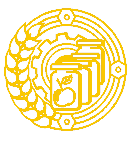 Wydział
Inżynierii Środowiska
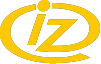 Uniwersytet 
Przyrodniczy
We Wrocawiu
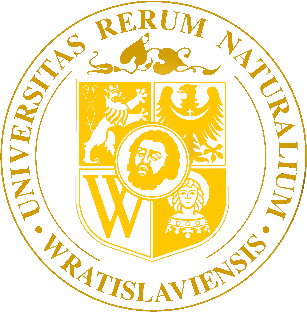 Wydział
Biotechnologii
i Nauk o Żywności
Wydział
Ekonomii,
Zarządzania 
i Turystyki
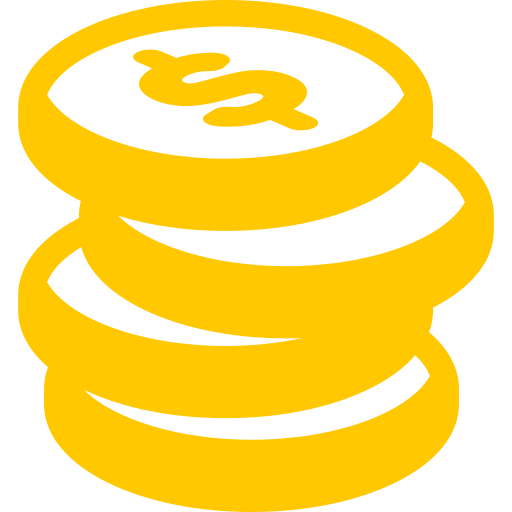 Uniwersytet
Ekonomiczny
we Wrocławiu
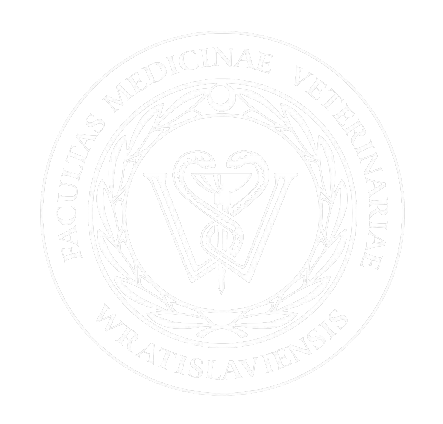 Wydział
Medycyny
Weterynaryjnej
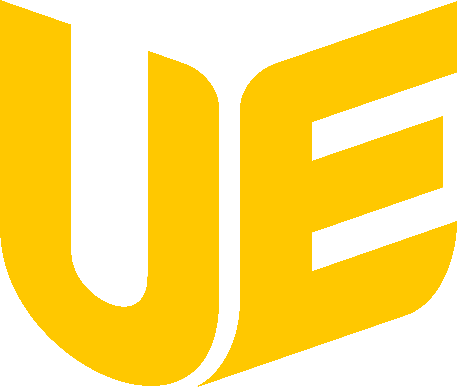 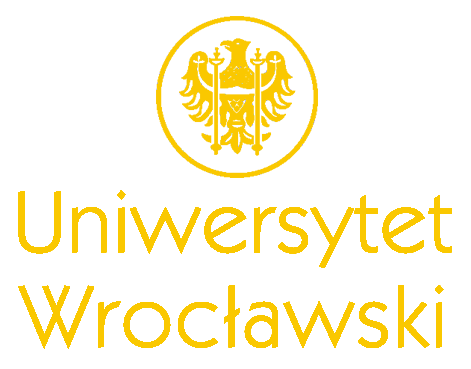 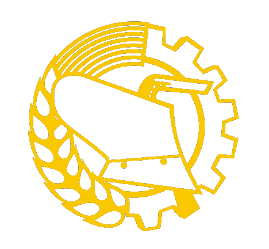 Wydział
Przyrodniczo-
Technologiczny
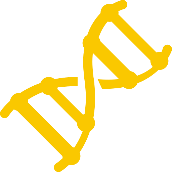 Wydział
Inżynieryjno-Ekonomiczny
Wydział
Chemii
Wydział
Biotechnologii
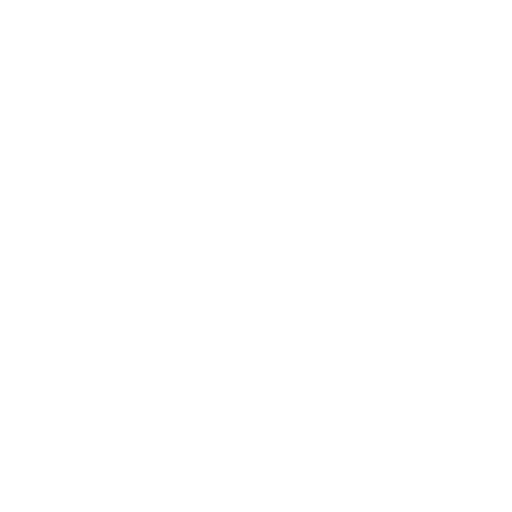 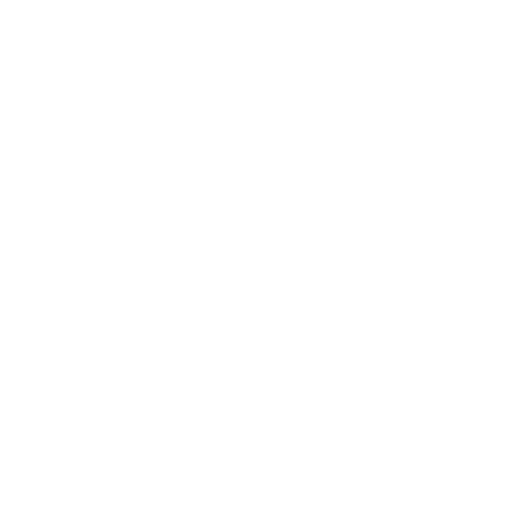 nasi znaniabsolwenci
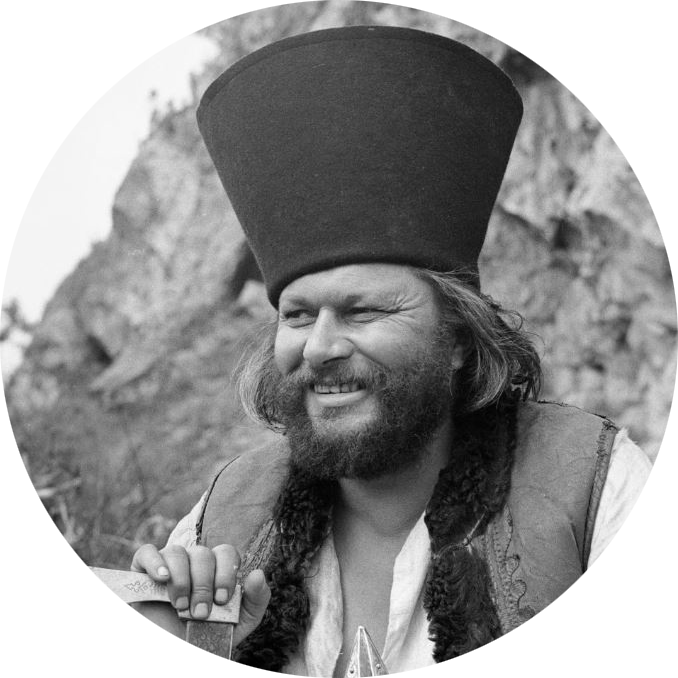 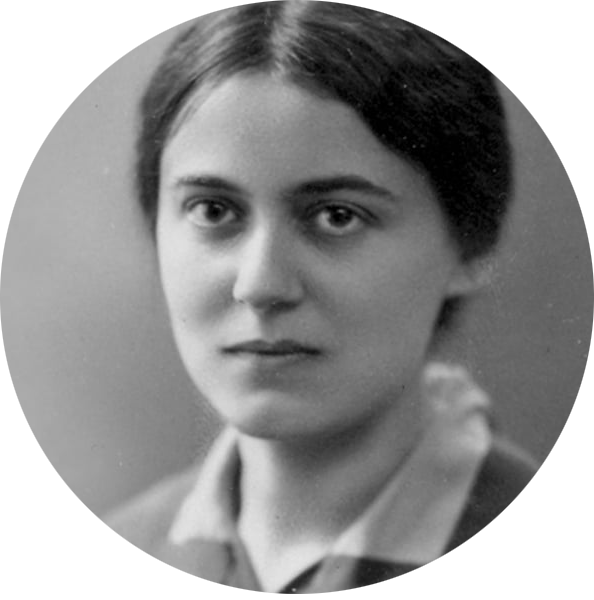 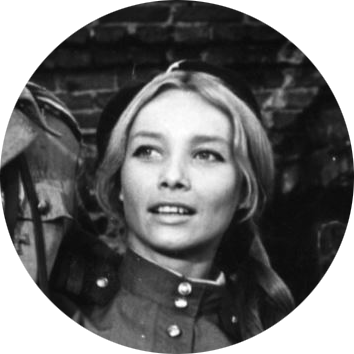 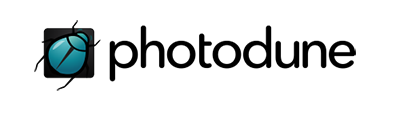 pola raksa
edyta stein
bogusz bilewski
w naszych murach edukację zdobywała, późniejsza karmelitka i święta - kanonizowana przez papieża Jana Pawła II
wybitny aktor, znany z takich filmów jak: „Janosik”, „Rękopis znaleziony w Saragossie”, „Pan Wołodyjowski”, „Najdłuższa wojna nowoczesnej Europy”
aktorka, znana z takich filmów jak: „Czterej Pancerni i pies”, „Szatan z siódmej klasy”, czy „Rzeczywistość”
naszdziennik
elektroniczny dziennik
wszystkie oceny wystawiane są w elektronicznym dzienniku, do którego mają dostęp zarówno uczniowie jak 
i rodzice.

komunikacja uczeń-nauczyciel, rodzic-nauczyciel, odbywa się także drogą elektroniczną.
naszsystem oceniania
system oceniania
stosujemy system punktowy, który dużo lepiej pozwala oceniać postępy w nauce.

podstawowym zadaniem systemu jest:
uczenie samodzielności, 
nacisk na regularne uczenie się, 
kontrola nad przebiegiem nauki, 
nauka organizacji pracy przez ucznia,
odpowiedzialność ucznia za efekty.
dodatkowewsparcie
nauczyciele tutorzy
to metoda edukacji zindywidualizowanej, która opiera się na bezpośrednim spotkaniu nauczyciela-tutora 
z uczniem. 

wzmacnia poszukiwania ucznia, któremu towarzyszy tutor: nauczyciel, który służy radą i potrafi umiejętnie wyznaczyć szlak poszukiwań.
dodatkowewsparcie
program stypendialny
skierowany do szczególnie uzdolnionych uczniów, zamieszkałych na terenie Powiatu Wrocławskiego.

Stypendia przyznawane w 3 kategoriach:
naukowa,
artystyczna,
sportowa.
naszewyposażenie
sale gimnastyczne
posiadamy 3 sale do zajęć wychowania fizycznego (w tym 2 sale z pełnowymiarowym boiskiem do koszykówki 
i sala do fitnessu z lustrami) oraz siłownię.
naszewyposażenie
boisko szkolne
nowoczesne boisko, z bezpieczną nawierzchnią, ogrodzone wysokim płotem,

pełnowymiarowe boisko do gry w piłkę ręczną, 
w koszykówkę i siatkówkę.
naszewyposażenie
gabinet biologiczny
wyposażony w mikroskopy i nowoczesne pomoce dydaktyczne.
naszewyposażenie
laboratorium chemiczne
wyposażone w sprzęt do praktycznych eksperymentów i doświadczeń chemicznych.
naszewyposażenie
laboratorium fizyczne
wyposażone w sprzęt do praktycznych eksperymentów i doświadczeń fizycznych.
naszewyposażenie
pracowania matematyczna
wyposażona w wizualizery, bryły przestrzenne, siatki brył przestrzennych, maszyna do obrotowych brył przestrzennych, układy współrzędnych – pomoce zakupione w ramach dotacji z Unii Europejskiej.
naszewyposażenie
projekt matematyczne eksperymenty
dodatkowe zajęcia dydaktyczno-wyrównawcze, zajęcia rozwijające uzdolnienia lub warsztaty.

podnoszą i doskonalą kompetencje kluczowe 
na rynku pracy:
kompetencji matematycznych 
umiejętności uczenia się  
postawy kreatywnej  
pracy zespołowej
naszewyposażenie
biblioteka
wyposażona w bogaty księgozbiór, począwszy 
od lektur,  przez encyklopedie i wydawnictwa specjalistyczne, aż po nowości wydawnicze (powieści, kryminały).
uczymyjęzyków
języki obce
j.angielski,
j.niemiecki, 
j.francuski, 
j.rosyjski.

realizujemy rozszerzony program z zakresu nauki języków: angielskiego i niemieckiego.
zajęciadodatkowe
współpraca z uczelniami
aktywnie współpracujemy z wrocławskimi uczelniami wyższymi, a w szczególności: Uniwersytetem Wrocławskim, Uniwersytetem Przyrodniczym, wrocławskim ZOO.

finalizujemy umowę o patronat Uniwersytetu Wrocławskiego, uczniowie LO nr I będą uczestniczyć w zajęciach prowadzonych przez wykładowców tej uczelni.
zajęciadodatkowe
zajęcia medialne
praktyczny kontakt uczniów z nowymi mediami, kamerą, mikrofonem i światłem.
zajęciadodatkowe
aj
pozalekcyjny SKS
zajęcia dodatkowe z wychowania fizycznego (dziewcząt i chłopców), między innymi w zakresie takich dyscyplin jak:

koszykówka
siatkówka
piłka ręczna
piłka nożna
tenis stołowy
zajęciadodatkowe
szkoła w mieście
korzystamy z dofinansowania Urzędu Miasta Wrocławia w ramach programu „Szkoła w Mieście”, dzięki czemu nasi uczniowie za darmo mogą korzystać z bogatej oferty wrocławskich teatrów, kin, muzeów, Ogrodu Botanicznego, ZOO czy fundacji.
zajęciadodatkowe
nasz wolontariat
współpracujemy z Wrocławskim Hospicjum 
dla Dzieci,

jesteśmy organizatorem Integracyjnego Balu Wolontariatu,

nasi uczniowie uczestniczą w akcjach: Góra Grosza,

wolontariusze z naszej szkoły współpracują z Domem Samotnej Matki, Przylądek Dobrej Nadziei.
zajęciadodatkowe
nasz wolontariat
współpracujemy ze stowarzyszeniem  ODRA-NIEMEN,
między innymi zbieramy relacje żyjących świadków historii, zasilamy Fundusz Pomocowy dla Kombatantów, 
np. poprzez paczki świąteczne dla kombatantów 
na Kresach.
zajęciadodatkowe
w czasie przerwy
jest też czas na rozrywkę.
zajęciadodatkowe
nasz funpage
o wszystkich aktywnościach, wyjściach, wycieczkach szkolnych, imprezach szkolnych, 
czy ciekawych spotkaniach lub zajęciach, w których biorą udział nasi uczniowie, dowiesz się z naszego fanpage.
facebook.com/liceumnr1
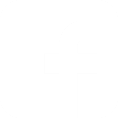 współpraca dlabezpieczeństwa
dbamy o bezpieczeństwo
teren szkoły jest ogrodzony, wydzielony 
i monitorowany,

aktywnie współpracujemy z wrocławską Komendą Miejską Policji oraz Strażą Miejską.
współpraca dlabezpieczeństwa
dbamy o bezpieczeństwo
prowadzimy regularnie, praktycznie zajęcia 
z udzielania Pierwszej Pomocy (z udziałem doświadczonych ratowników medycznych 
oraz praktycznych ćwiczeniach na fantomach),

jesteśmy organizatorem i mamy laureatów : Wrocławskiej Olimpiady Pierwszej Pomocy.
współpraca dlabezpieczeństwa
wspieramy krwiodawstwo
nasi uczniowie regularnie oddają krew,

byliśmy organizatorem finału Międzyszkolnego Konkursu Krew – Komórki – Szpik to Życie!, promującego ideę honorowanego krwiodawstwa 
oraz transplantacji komórkowej.
współpraca dlabezpieczeństwa
opieka psychologiczno-pedagogiczna
do dyspozycji uczniów jest psycholog i pedagog, którzy udzielają natychmiastowej pomocy 
w sytuacjach nagłych czy kryzysowych, do jakich może dojść w życiu każdego, młodego człowieka.
pomagamy wybraćdrogę zawodową
doradztwo zawodowe
do dyspozycji uczniów jest doradca zawodowy, który udziela wsparcia w wyborze dalszej drogi zawodowej młodego człowieka.
nasi uczniowie w programach
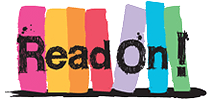 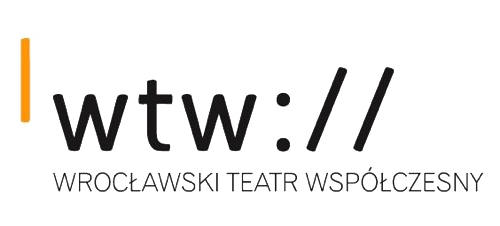 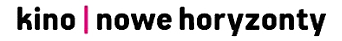 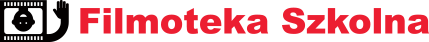 nowe horyzonty edukacji filmowej
wędrujący 
filmoznawca
wrocławski teatr
współczesny
read on!
cykliczne pokazy wyjątkowych filmów, poprzedzonych prelekcją poruszanej w filmie tematyki
program Polskiego Instytutu Filmowego przedstawiający ciekawe filmy dokumentalne 
i fabularne
stała współpraca 
z teatrem,  warsztaty, spotkania z aktorami 
i reżyserami
jesteśmy jedyną szkołą 
we Wrocławiu, która uczestniczy w programie Oxford University Press, prowadzony 
w j.angielskim, rozwijający praktyczne umiejętności władania językiem angielskim
nasza ofertaedukacyjna
oferta edukacyjna na rok szkolny 2021/2022 dla absolwentów szkół podstawowych
 					Zapraszamy!
oferta edukacyjna na rok szkolny 2021/2022
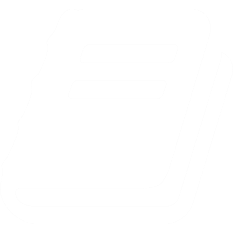 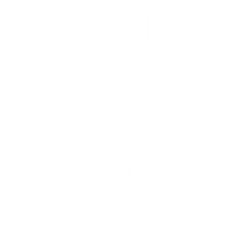 nauka w liceum trwa 4 lata
.
uczniowie realizują naukę 3 wybranych przedmiotów w zakresie rozszerzonym (zależnie od profilu klasy)
we wszystkich klasach pierwszych, uczniowie będą realizować program nauczania z filozofii (w zakresie podstawowym).
nauka kończy się egzaminem maturalnym,uprawniającym do nauki 
na uczelni wyższej
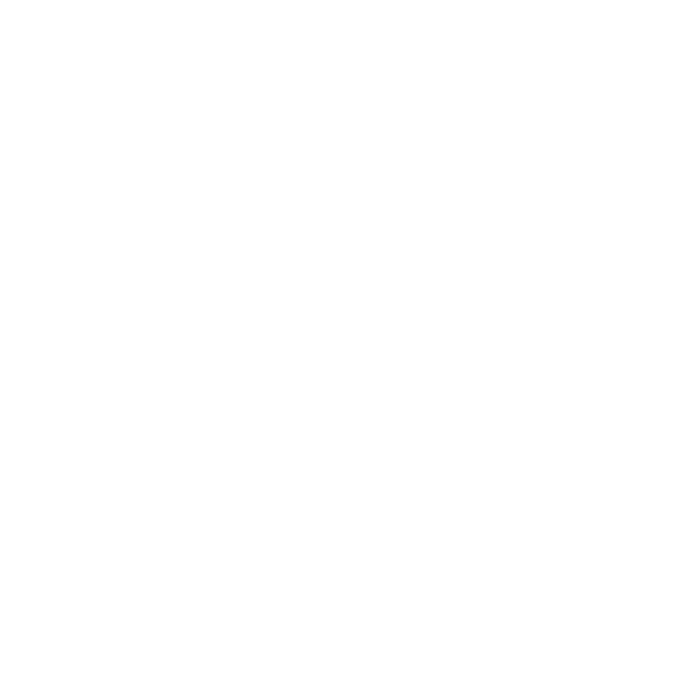 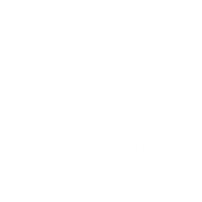 oferta edukacyjna na rok szkolny 2021/2022
nasze klasy
ogłaszamy nabór do 5 klas: 
uniwersytecka e-matematyczna,
uniwersytecka ekonomiczno-prawna, 
uniwersytecka biologiczno-chemiczna, 
uniwersytecka komunikacji wizerunkowej,
uniwersytecka edukacji międzynarodowej.


do każdej klasy możemy przyjąć do  32 uczniów
oferta edukacyjna na rok szkolny 2021/22
uczeń wybiera dwa języki obce, nowożytne
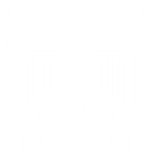 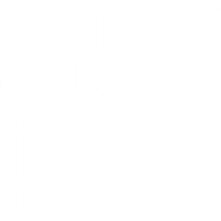 .
język rosyjski
(tylko w klasie E)
język niemiecki
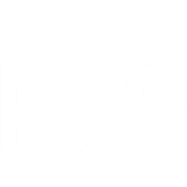 język angielski
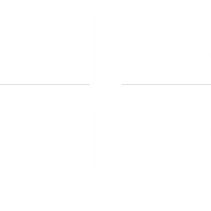 naszekierunki
uniwersytecka e-matematyczna
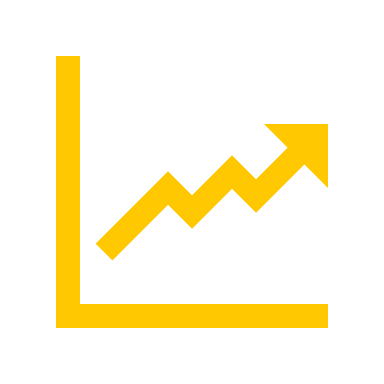 z innowacją pedagogiczną z matematyki, pod patronatem naukowym Uniwersytetu Wrocławskiego
A
klasa 1A
klasa 1D
klasa 1E
klasa 1B
klasa 1C
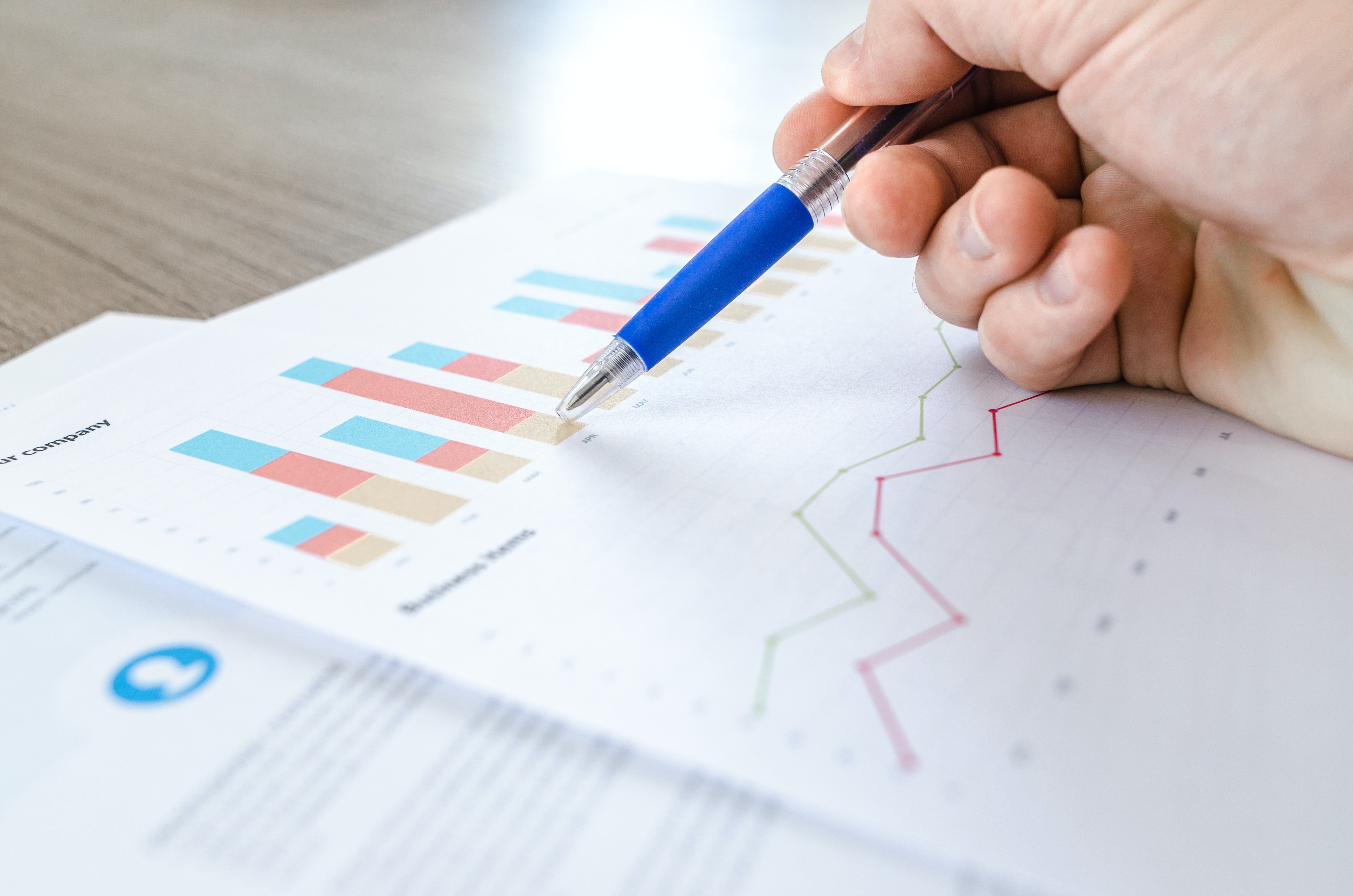 uniwersyteckae-matematyczna
przedmiot rozszerzony
przedmiot rozszerzony
przedmiot rozszerzony
języki obce
matematyka
geografia
j.angielski
j.angielski 
+ j.niemiecki
Klasa
1A
obowiązkowe przedmioty rekrutacyjne:
j.polski, matematyka, j.obcy, geografia
naszekierunki
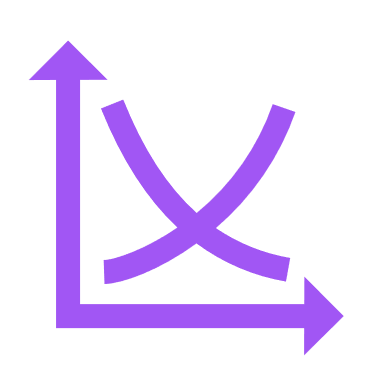 uniwersytecka ekonomiczno-prawna
z innowacją pedagogiczną z matematyki i historii, 
pod patronatem naukowym Uniwersytetu Wrocławskiego
B
klasa 1A
klasa 1D
klasa 1E
klasa 1C
klasa 1B
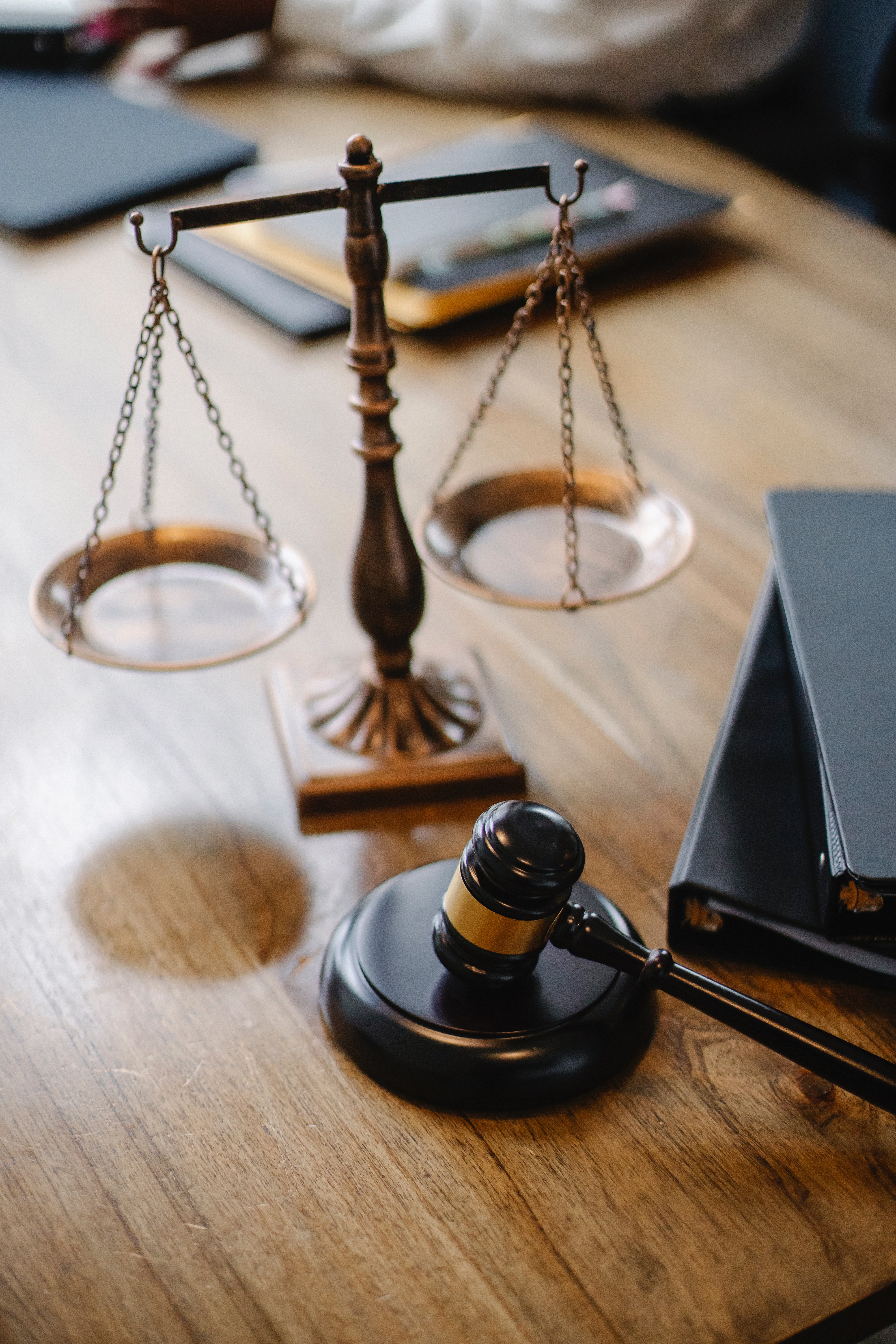 uniwersyteckaekonomiczno-prawna
przedmiot rozszerzony
przedmiot rozszerzony
przedmiot rozszerzony
języki obce
matematyka
historia
j.angielski
j.angielski 
+ j.niemiecki
Klasa
1B
obowiązkowe przedmioty rekrutacyjne:
j.polski, matematyka, j.obcy, historia
naszekierunki
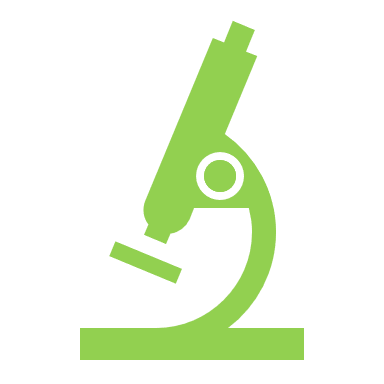 uniwersytecka
biologiczno-chemiczna
z innowacją pedagogiczną z biologii i chemii, 
pod patronatem naukowym Uniwersytetu Wrocławskiego
C
klasa 1C
klasa 1D
klasa 1E
klasa 1A
klasa 1B
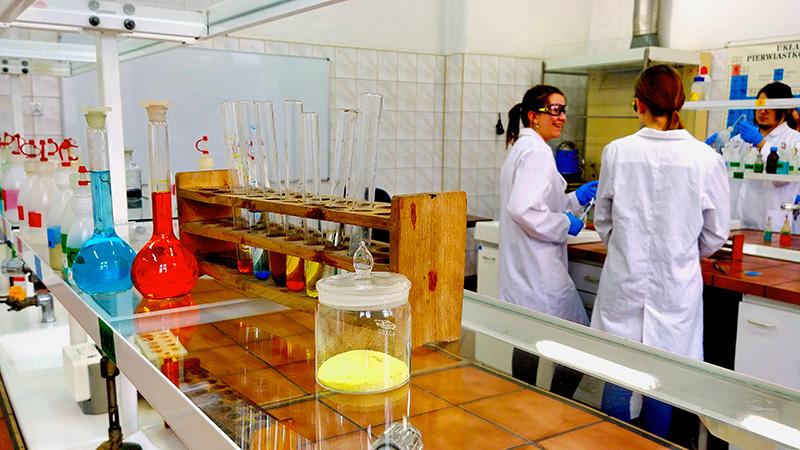 uniwersyteckabiologiczno-chemiczna
przedmiot rozszerzony
przedmiot rozszerzony
języki obce
przedmiot rozszerzony
biologia
chemia
j.angielski
j.angielski 
+ j.niemiecki
Klasa
1C
obowiązkowe przedmioty rekrutacyjne:
j.polski, matematyka, j.obcy, biologia lub chemia
naszekierunki
uniwersytecka 
komunikacji wizerunkowej
z elementami psychologii
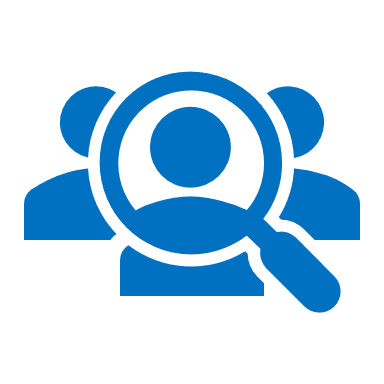 z innowacją pedagogiczną z języka polskiego i języka angielskiego, 
pod patronatem naukowym Uniwersytetu Wrocławskiego
D
klasa 1C
klasa 1D
klasa 1E
klasa 1A
klasa 1B
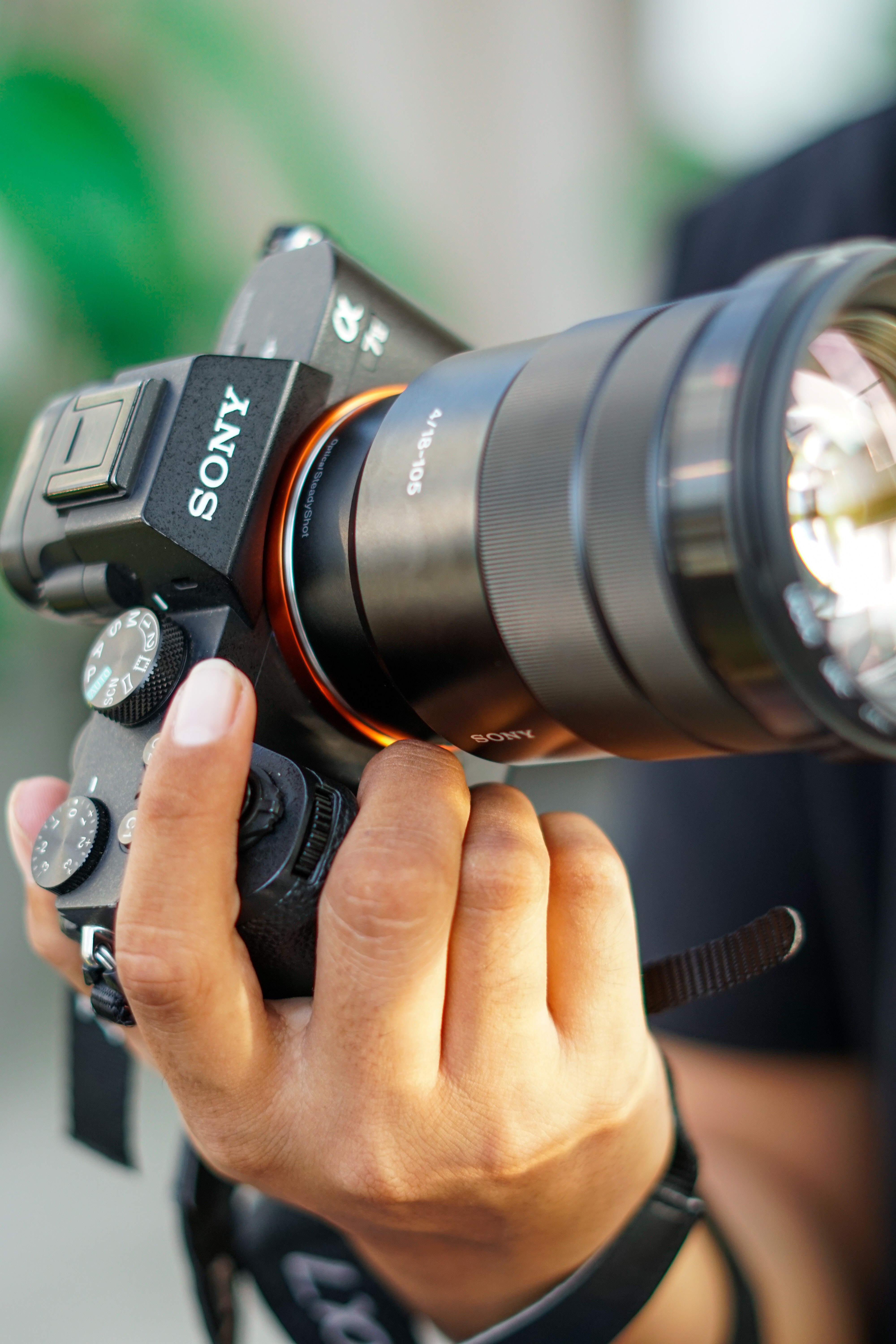 uniwersyteckakomunikacji wizerunkowejz elementami psychologii
przedmiot rozszerzony
przedmiot rozszerzony
przedmiot rozszerzony
języki obce
j.polski
biologia
j.angielski
j.angielski 
+ j.niemiecki
Klasa
1D
obowiązkowe przedmioty rekrutacyjne:
j.polski, matematyka, j.obcy, biologia
naszekierunki
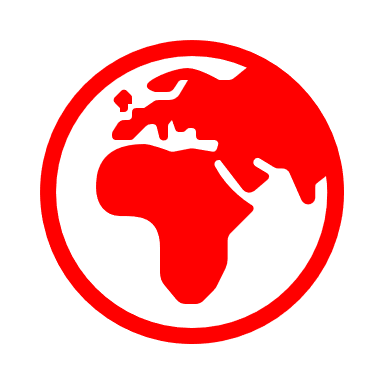 uniwersytecka
 edukacji międzynarodowej
z innowacją pedagogiczną z języka polskiego i wiedzy o społeczeństwie, 
pod patronatem naukowym Uniwersytetu Wrocławskiego
E
klasa 1E
klasa 1B
klasa 1A
klasa 1C
klasa 1D
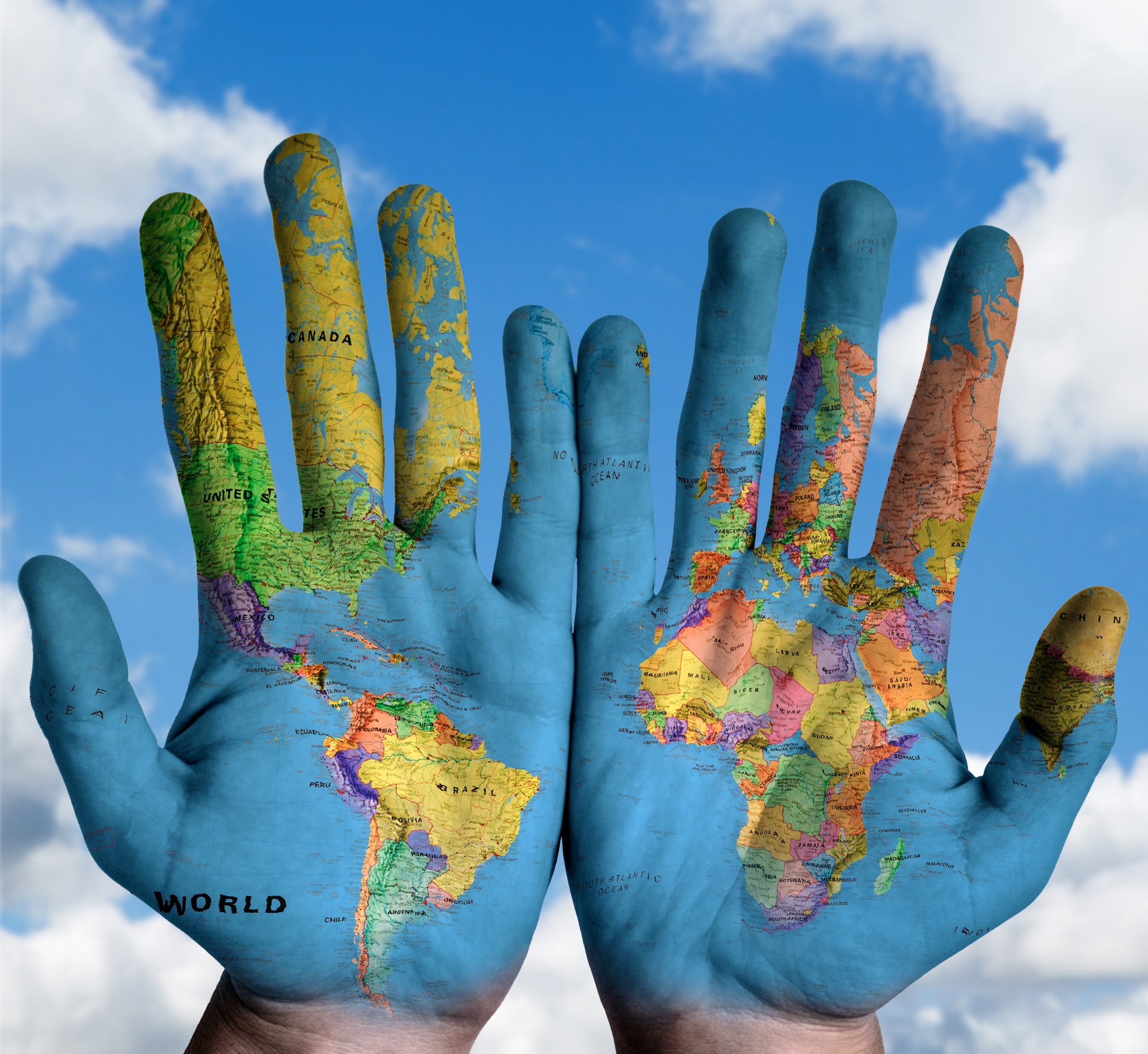 uniwersyteckaedukacji międzynarodowej
przedmiot rozszerzony
przedmiot rozszerzony
przedmiot rozszerzony
języki obce
j.polski
WOS
j.angielski
j.angielski + 
j.niemiecki lub j.rosyjski
Klasa
1E
obowiązkowe przedmioty rekrutacyjne:
j.polski, matematyka, j.obcy, WOS
naszaszkoła
zapraszamy 
do nas !